Chapter 28
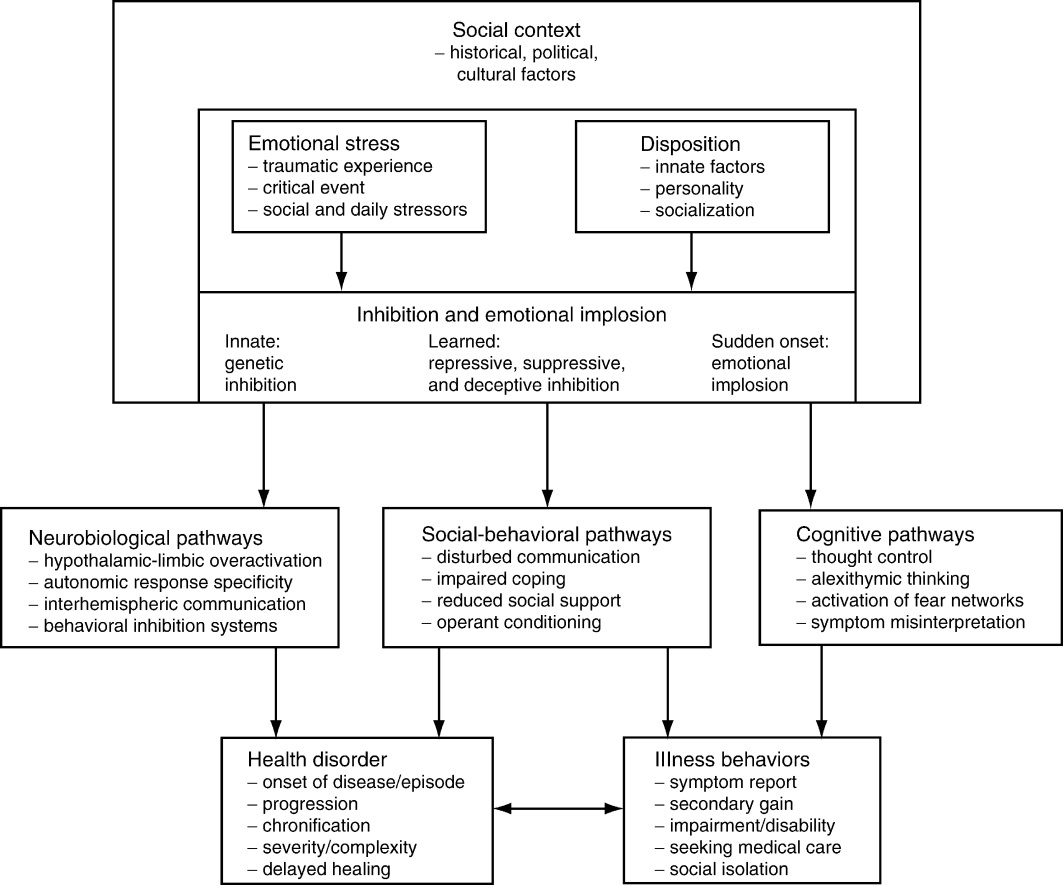 Figure 1 Psychological pathway model of emotional inhibition with neurobiological, social-behavioral, and cognitive pathways between stress/disposition, emotional processing, and subsequent health disorders or illness behaviors.
Adapted from Traue.3
From Stress:  Concepts, Cognition, Emotion, and Behavior,
Copyright © 2016 Elsevier Inc. All rights reserved.
2